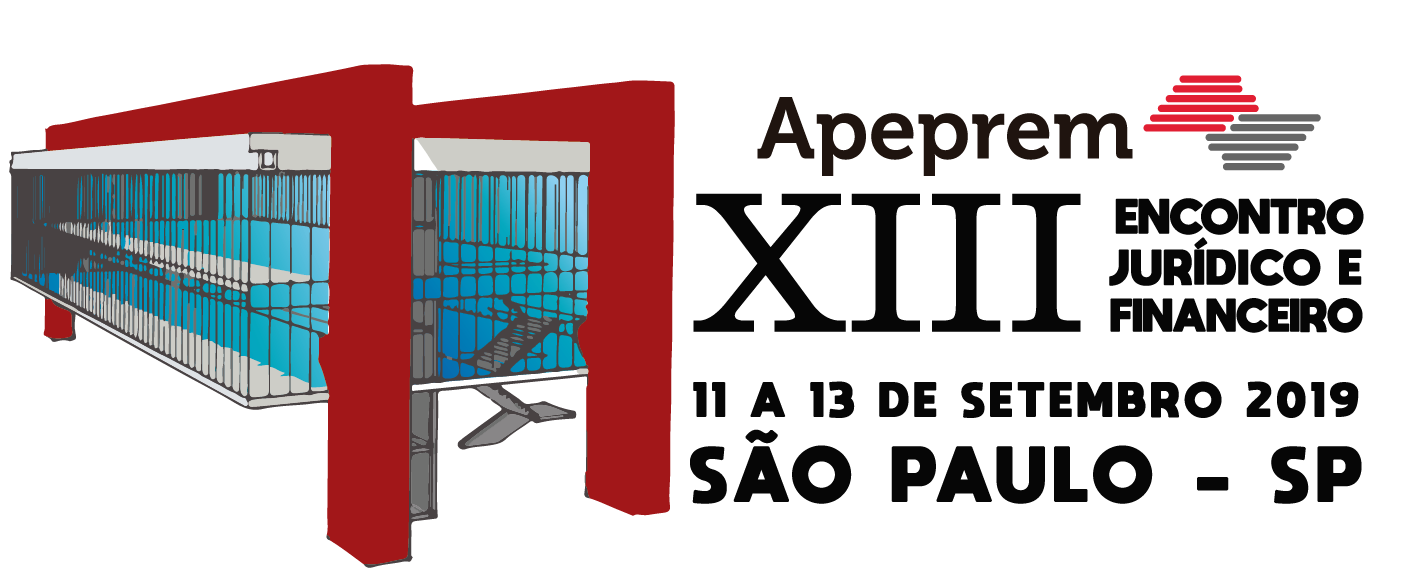 PREVIDÊNCIA COMPLEMENTARPARA MUNICÍPIOS
Carlos Flory
Números do sistema 
complementar - Abrapp
Entidades: cerca de 260

Participantes Ativos: 2.700 milhões

Patrimônio: cerca de R$ 900 bi

Benefícios pagos: R$ 53 bi/ano
2
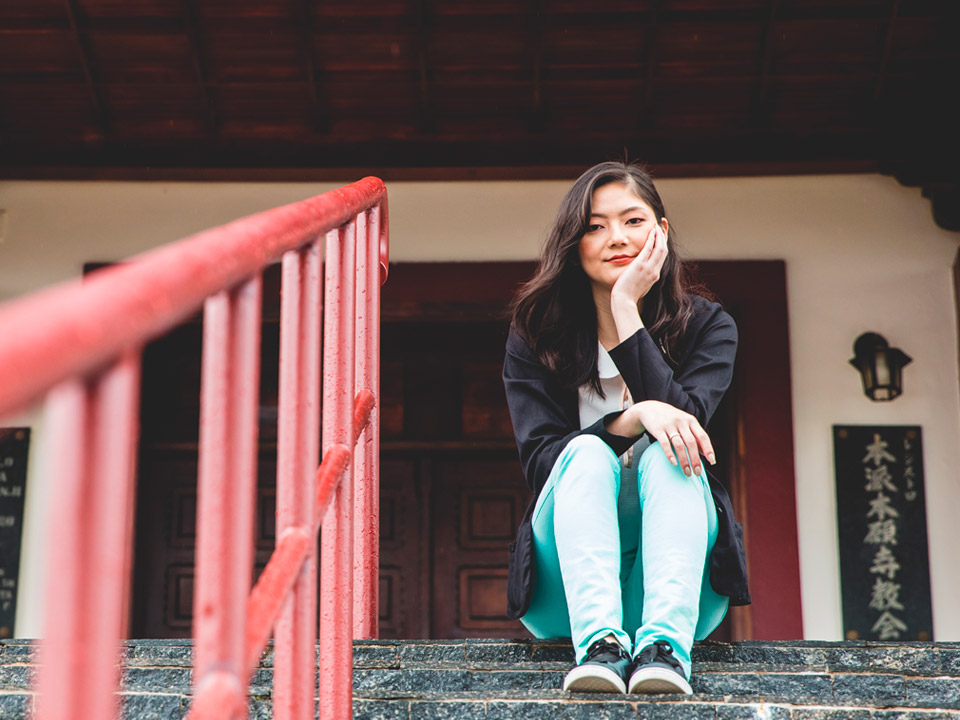 Cássia Hanaoka, do TCE-SP - regional de Registro, participante desde 2014
Os desafios previdenciários do Brasil
3
PEC n° 6/2019
APROVADA PELA CÂMARA DOS DEPUTADOS
Não inclui regras paramétricas para Estados e Municípios
Aprovadas as bases da previdência complementar
PEC PARALELA
Previsão de inclusão dos Estados e Municípios
4
PEC n° 6/2019
Art. 40O regime próprio de previdência social dos servidores titulares de cargos efetivos terá caráter contributivo e solidário, mediante contribuição do respectivo ente federativo, de servidores ativos, de aposentados e de pensionistas, observados critérios que preservem o equilíbrio financeiro e atuarial.

§ 14A União, os Estados, o Distrito Federal e os Municípios instituirão, por lei de iniciativa do respectivo Poder Executivo, regime de previdência complementar para servidores públicos ocupantes de cargo efetivo, observado o limite máximo dos benefícios do Regime Geral de Previdência Social para o valor das aposentadorias e das pensões em regime próprio de previdência social, ressalvado o disposto no § 16.
5
PEC n° 6/2019
§ 15 - O regime de previdência complementar de que trata o § 14 oferecerá plano de benefícios somentena modalidade contribuição definida, observará o disposto no art. 202 e será efetivado por intermédiode entidade fechada de previdência complementar ou de entidade aberta de previdência complementar.Entidades fechadas Instituídas por outro entes federativa = Convênio de adesão 

Outras entidades fechadas ou abertas = Licitação

§ 16 - Somente mediante sua prévia e expressa opção, o disposto nos  §§ 14 e 15 poderá ser aplicado ao servidor que tiver ingressado no serviço público até a data da publicação do ato de instituição do correspondente regime de previdência complementar.
6
PEC n° 6/2019
Art. 9º. ; § 6ºA instituição do regime de previdência complementar na forma dos §§ 14 a 16 do art. 40 da Constituição Federal e a adequação do órgão ou entidade gestora do regime próprio de previdência social ao § 20 do art. 40 da Constituição Federal deverão ocorrer no PRAZO MÁXIMO DE DOIS ANOS da data de entrada em vigor desta Emenda Constitucional. 

Art. 33Até que seja disciplinada a relação entre a União, os Estados, o Distrito Federal e os Municípios e entidades abertas de previdência complementar na forma do disposto nos §§ 4º e 5º do art. 202 da Constituição Federal, SOMENTE ENTIDADES FECHADAS de previdência complementar estão autorizadas a administrar planos de benefícios patrocinados pela União, Estados, Distrito Federal ou Municípios, inclusive suas autarquias, fundações, sociedades de economia mista e empresas controladas direta ou indiretamente.
7
Quem é a Prevcom?
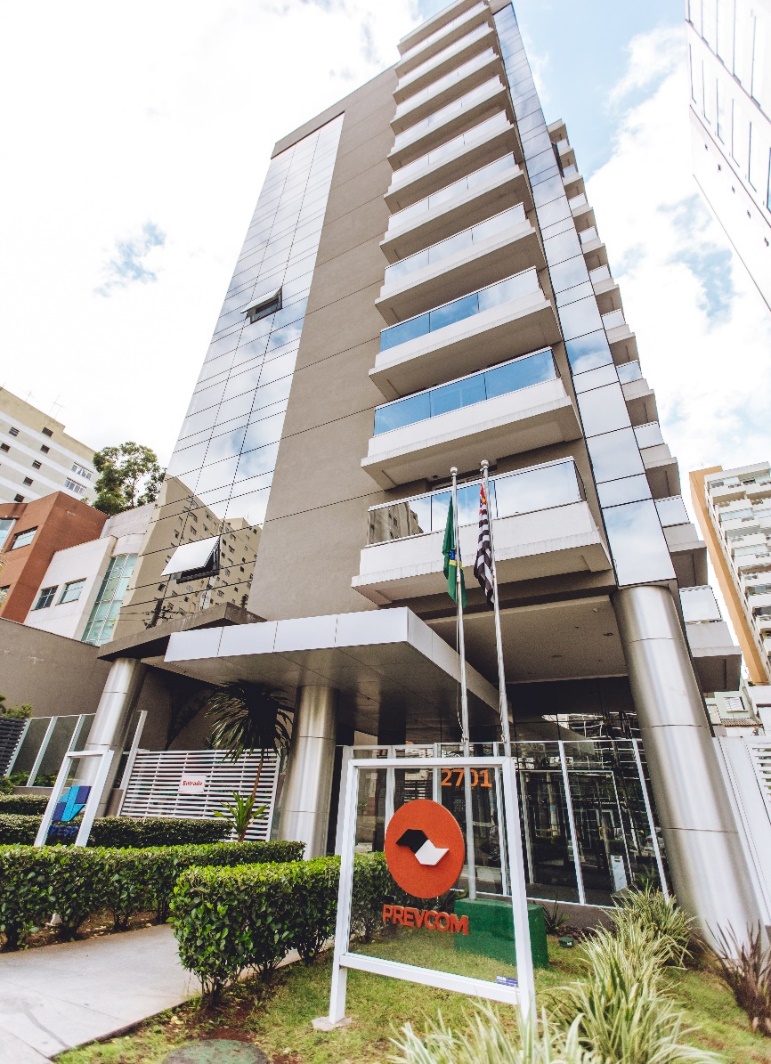 Uma fundação feitade servidor para servidor
Conhecemos o dia a dia de quem trabalha pelo Brasil e sabemosque é no presente que se constrói o futuro. Pensando nisso, criamos planos de previdência sob medida para servidores públicos como nós

A PREVCOM é uma fundação SEM FINS LUCRATIVOS.

Maior número de participantes = REDUÇÃO DAS TAXAS

Sede da Prevcom – São Paulo/SP
8
Quem é a Prevcom?
Criada por meio da Lei 14.653, de 22 de dezembro de 2011, que fixou o teto do INSS como limite para pagamento de aposentadorias e pensões no Estado de SP 
Modelo de Contribuição Definida PURO, que não gera déficit atuarial
Nenhum fundo equalizador de risco
Integração da previdência de todos os poderes, órgãos e entidades de SP
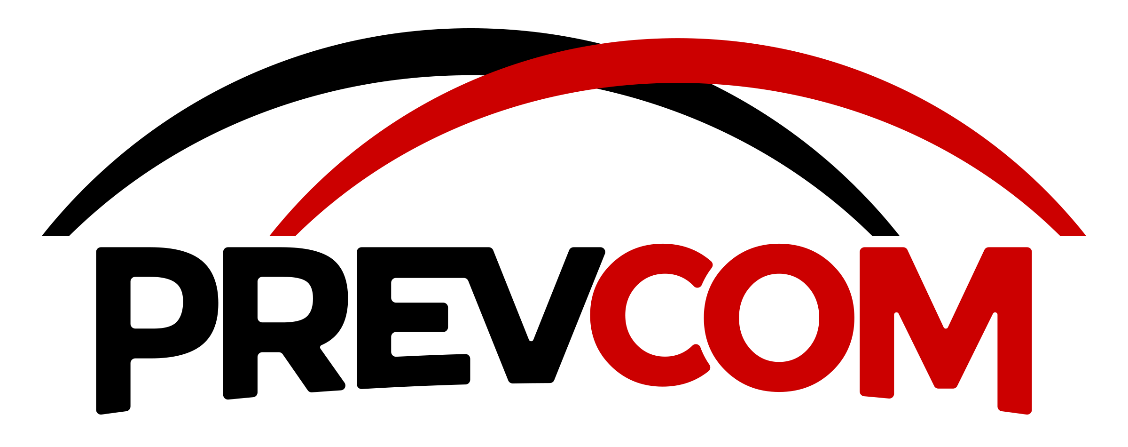 9
Razões para aderir à Prevcom
A fundação é especializada em servidor público e pioneira no mercado
Rentabilidades acima do objetivo
Redução no custo de administração dos planos
Participação na governança

A contrapartida do patrocinador é menor
Qual é a vantagem para os atuais participantes?Um número maior de participantes significa redução da taxa de administração:isso beneficia os atuais e os futuros participantes
4
Vantagens para os servidores
A contribuição mensal é menor

O valor do benefício não tem limite

Pode ser efetuado resgate ou portabilidade em caso de desligamento do patrocinador

Caso o servidor se transfira para outro ente federativo, pode portar o valor acumuladopara outra conta de previdência
Será oferecida uma carteira de empréstimos
16
Evolução do númerode participantes
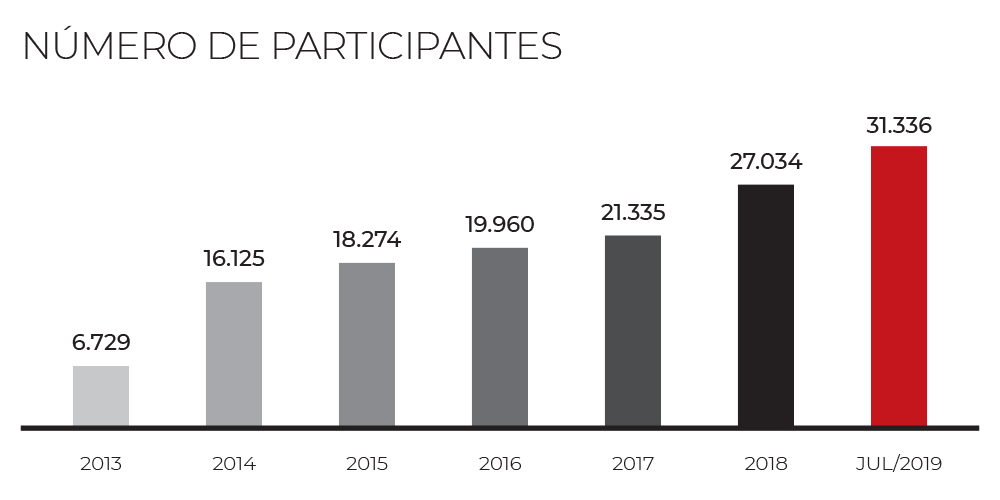 3
Alocação dos investimentos
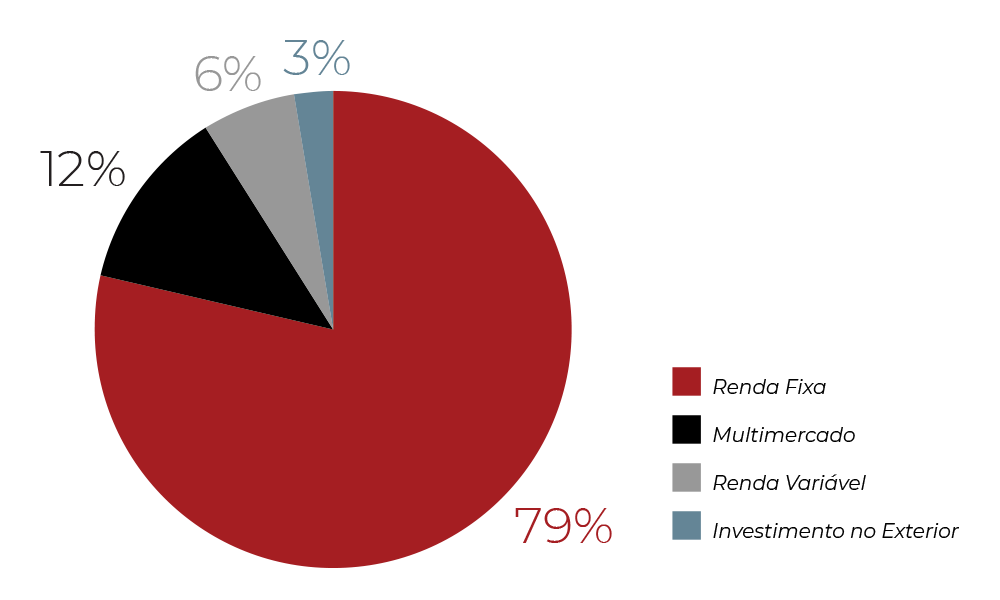 Patrimônio: R$ 1,3 bilhão
4
Rentabilidade
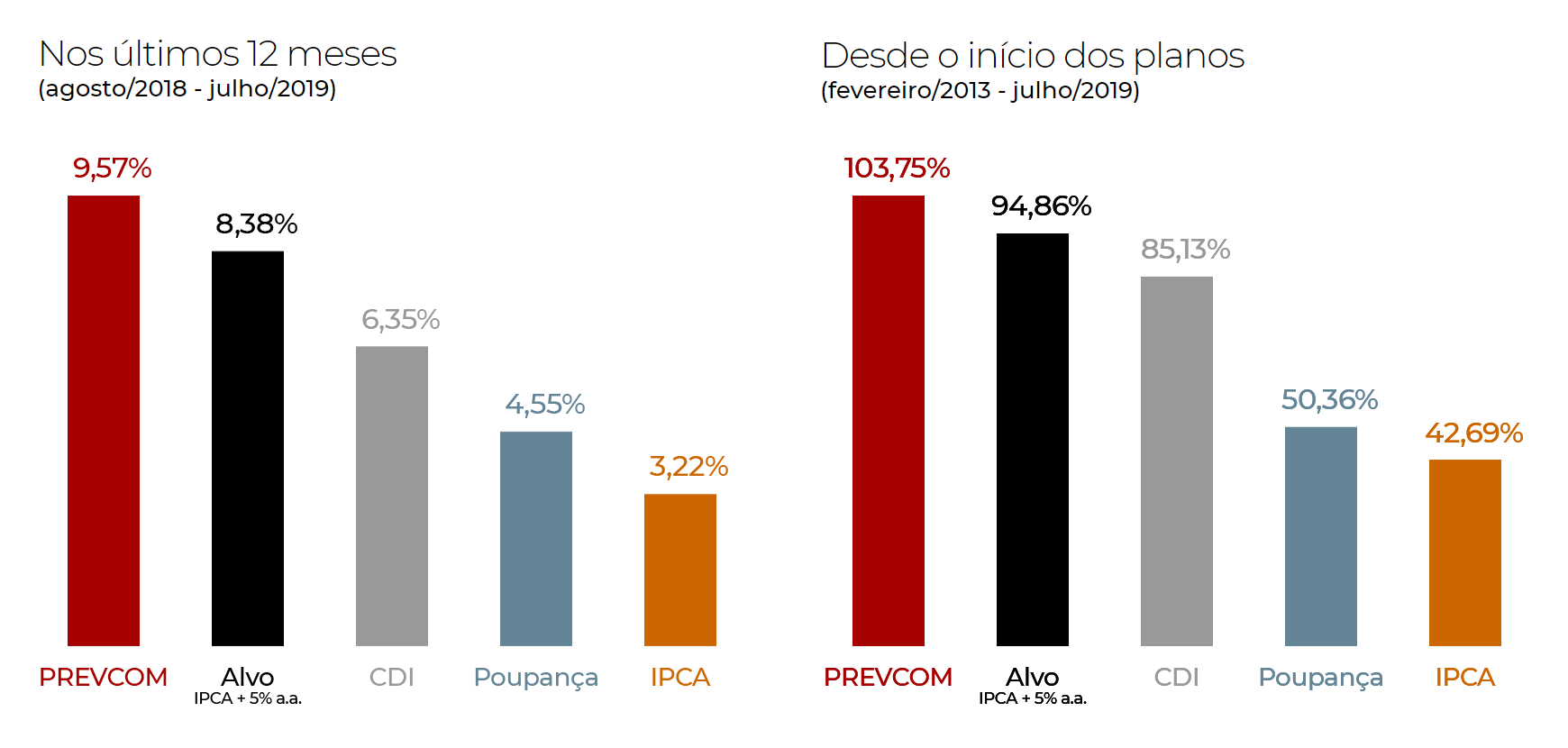 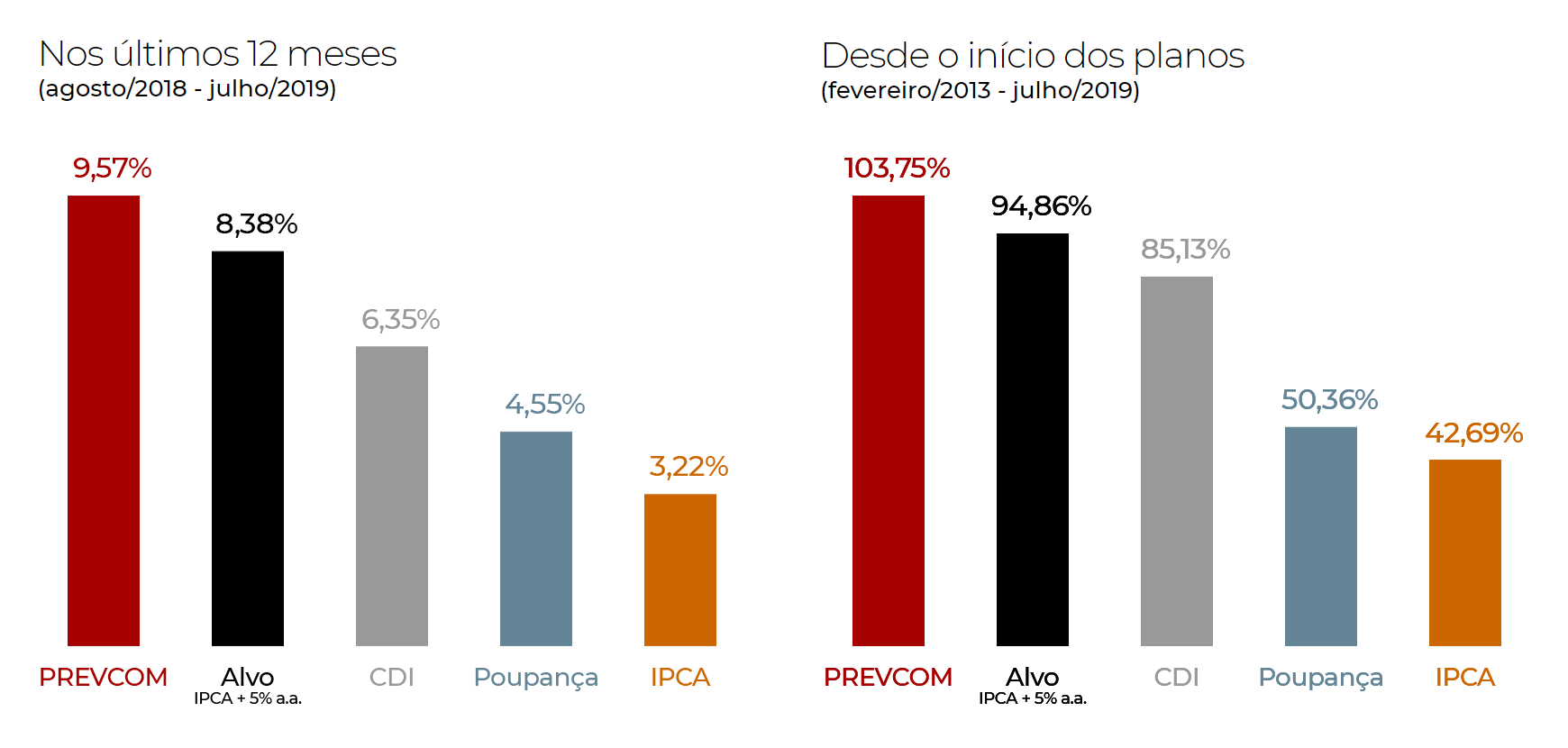 4
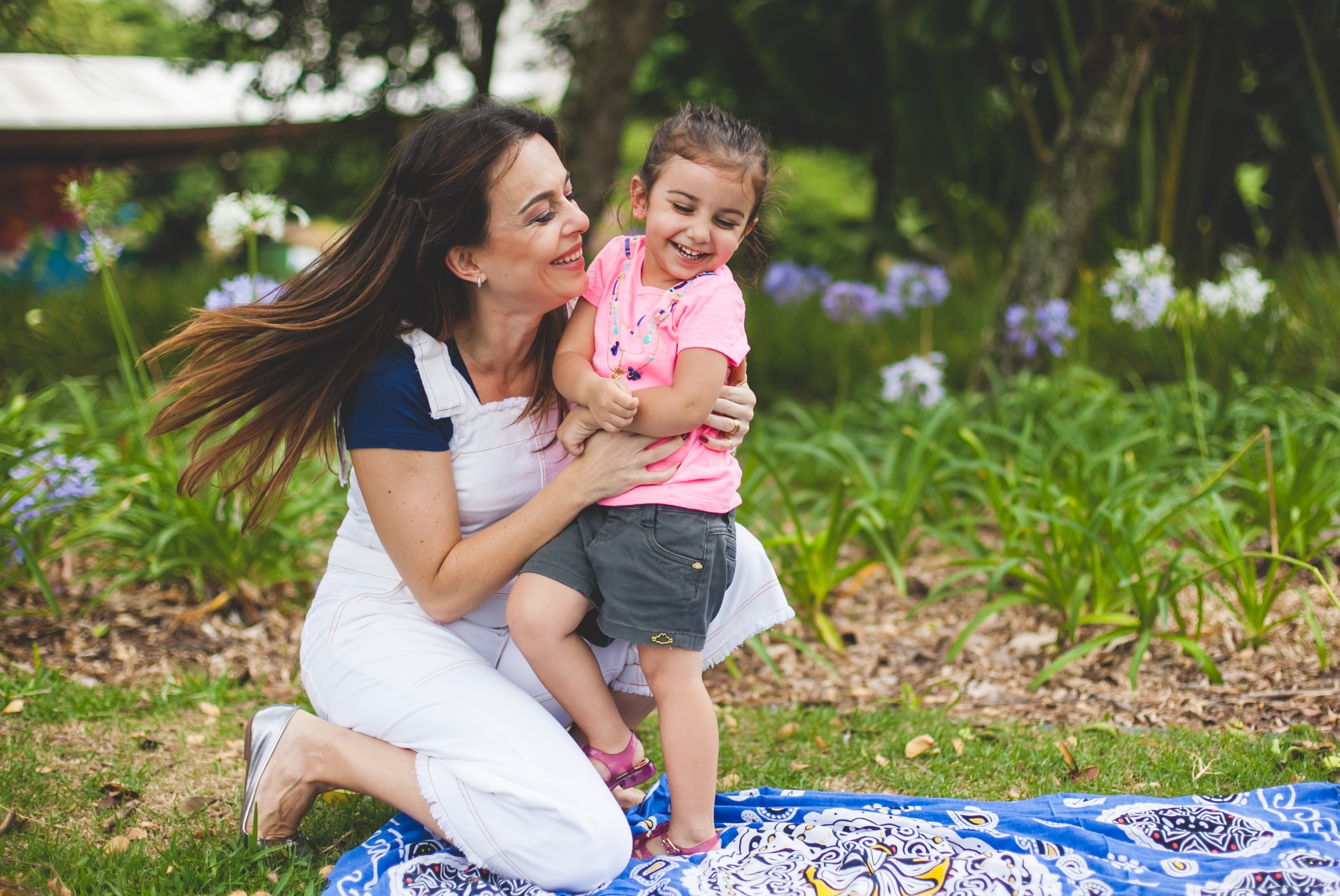 Karina Spechoto,da Prevcom, participantedesde 2013, com Gabriela
Outros entes
26
Gestão de outros entes
Com a Lei nº 16.391, de março de 2017, a Prevcom tornou-se a primeira entidadea obter autorização para gerir a previdência complementar de outros entes da federação

Condições para Adesão:

Protocolo de Intenção (PADRÃO)

Lei do Ente Federativo (PADRÃO)

Regulamento do Plano (PADRÃO)Base de Dados para Estudo de Viabilidade
16
Plano multipatrocinado
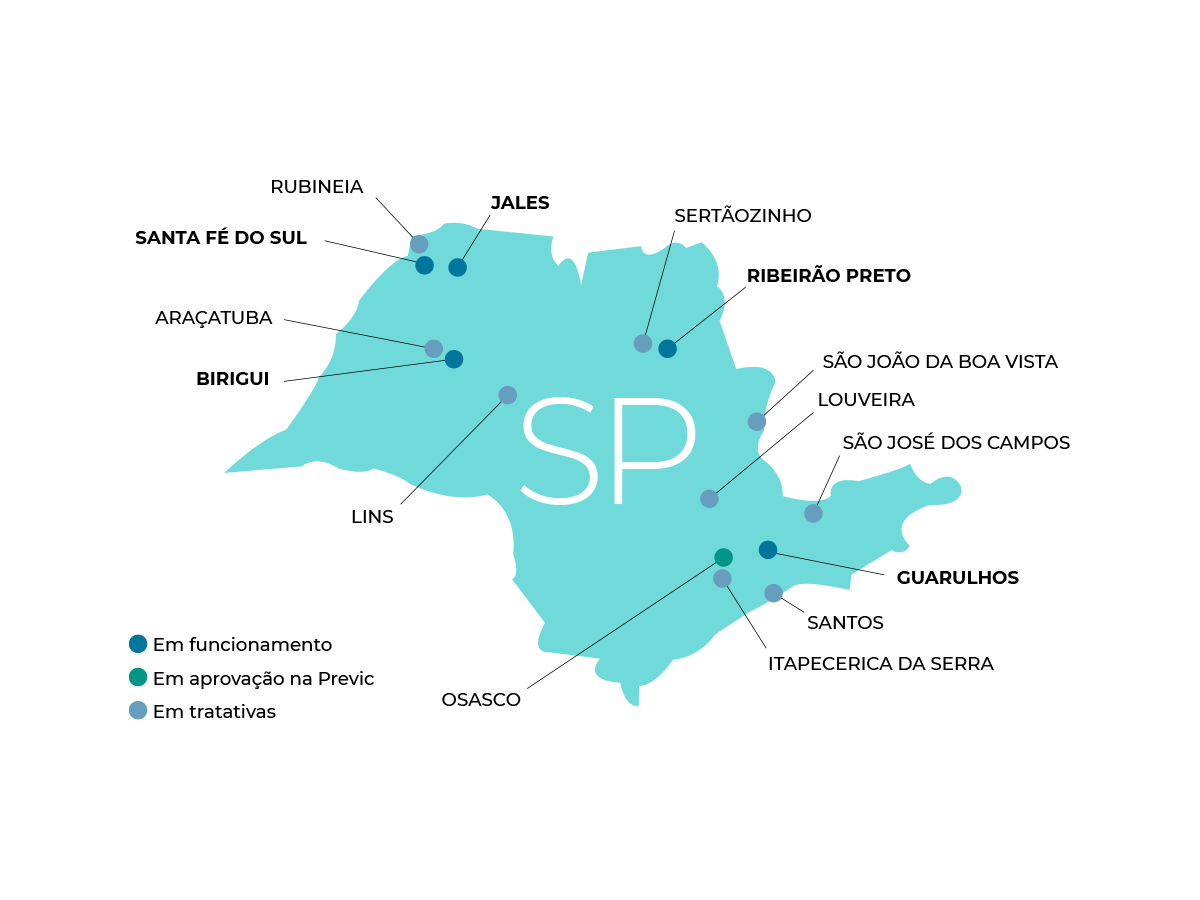 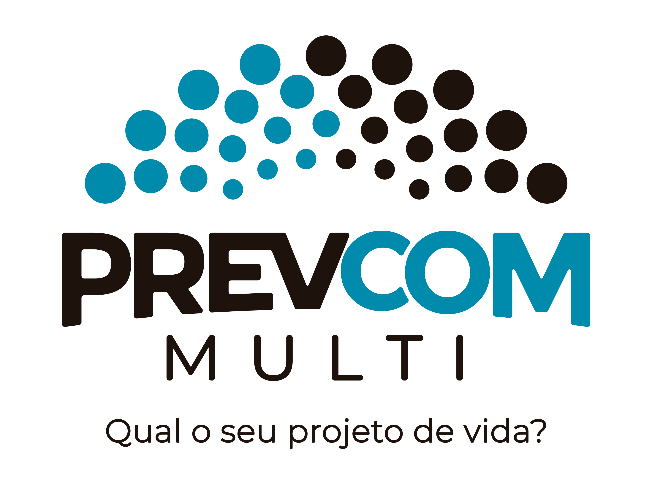 PLANOS PREVCOM
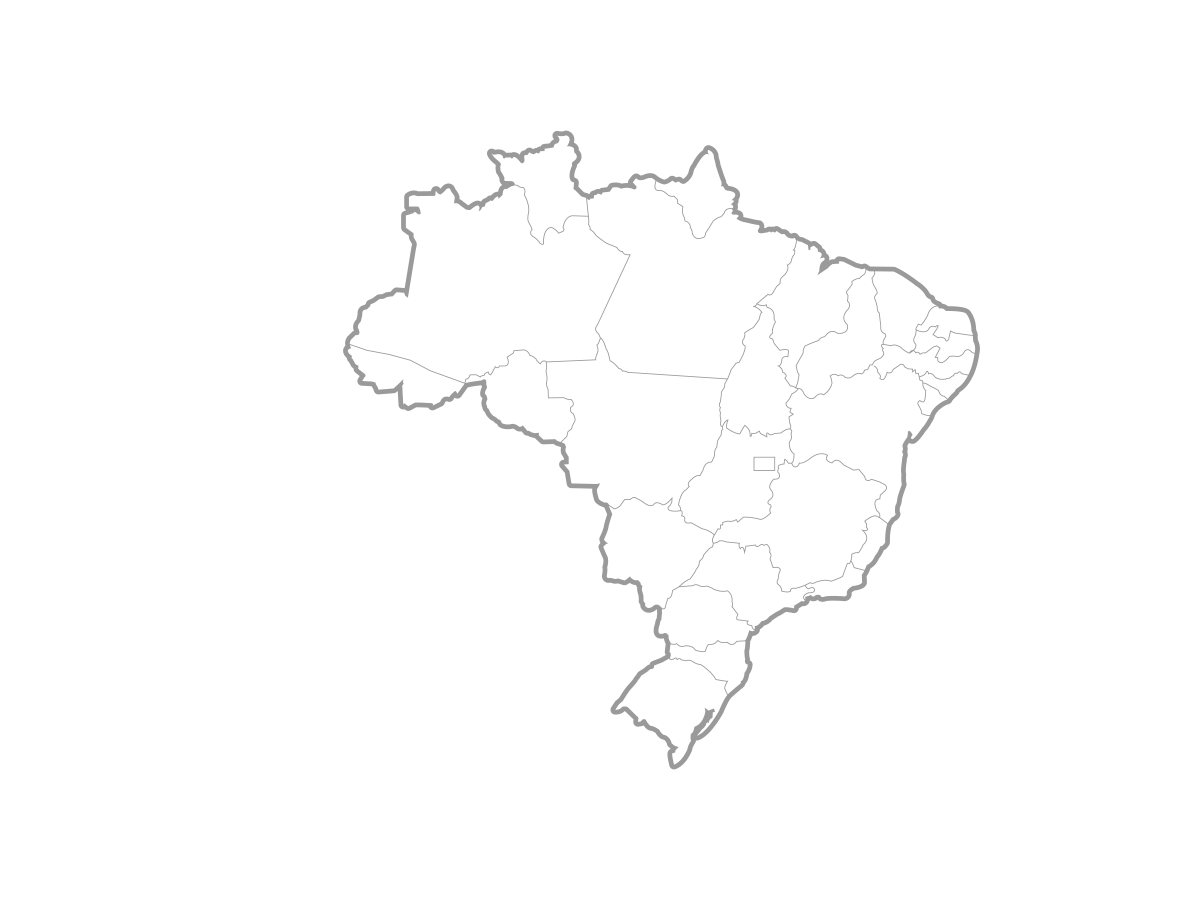 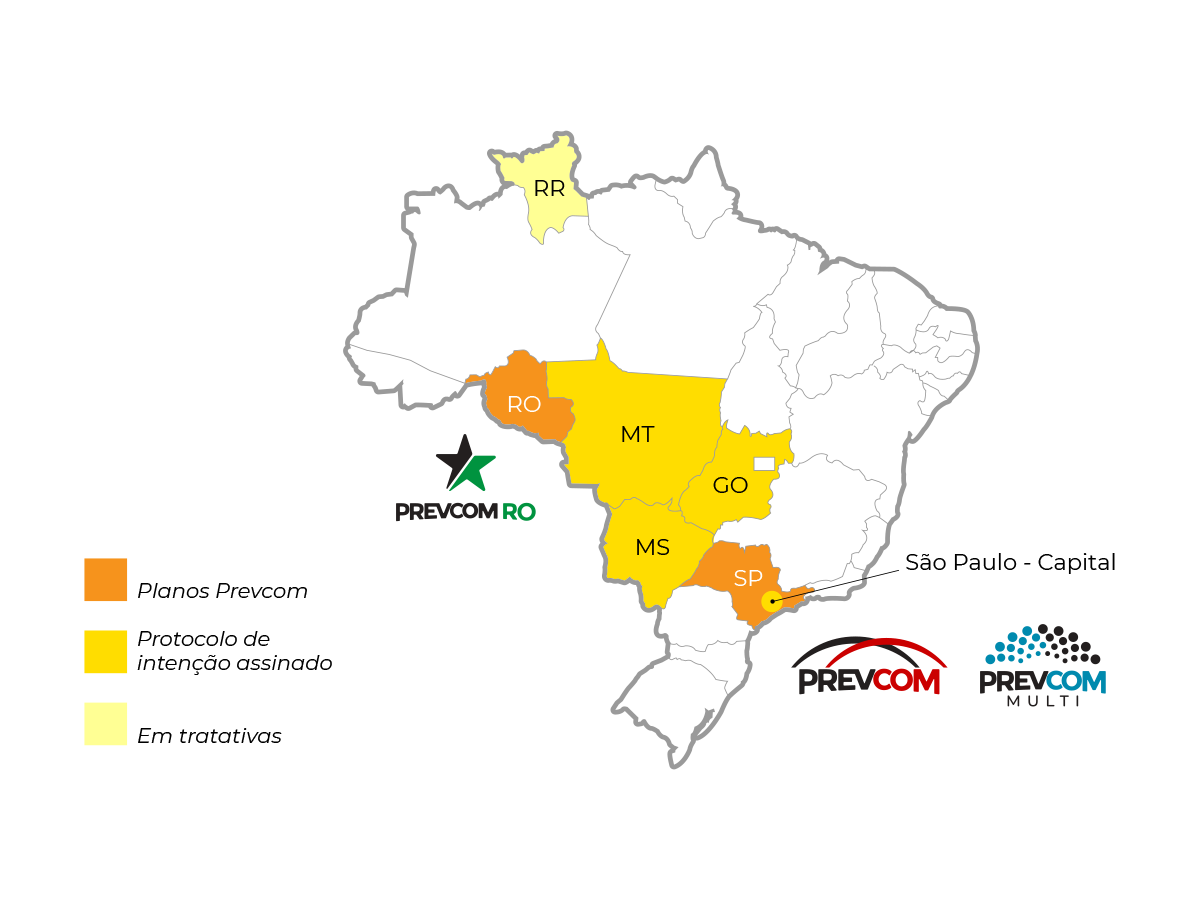 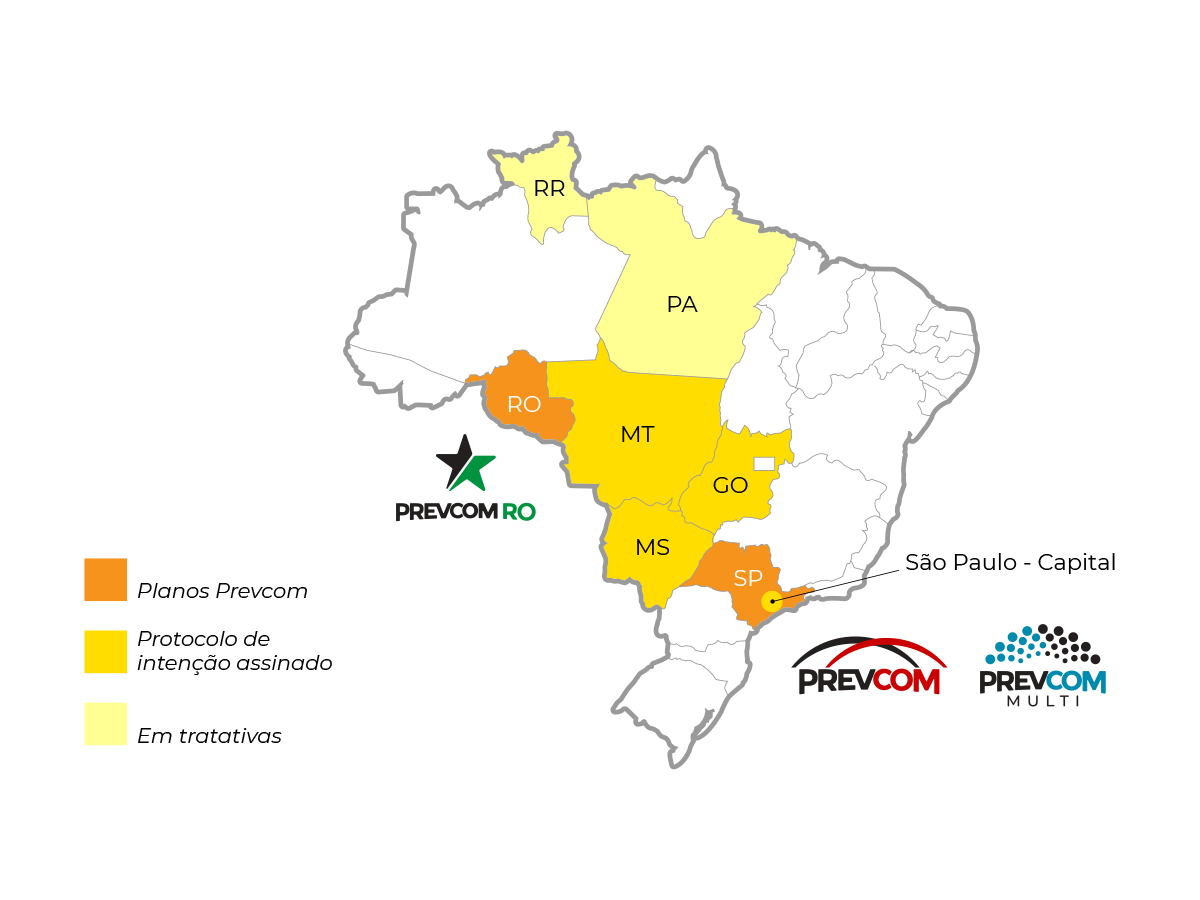 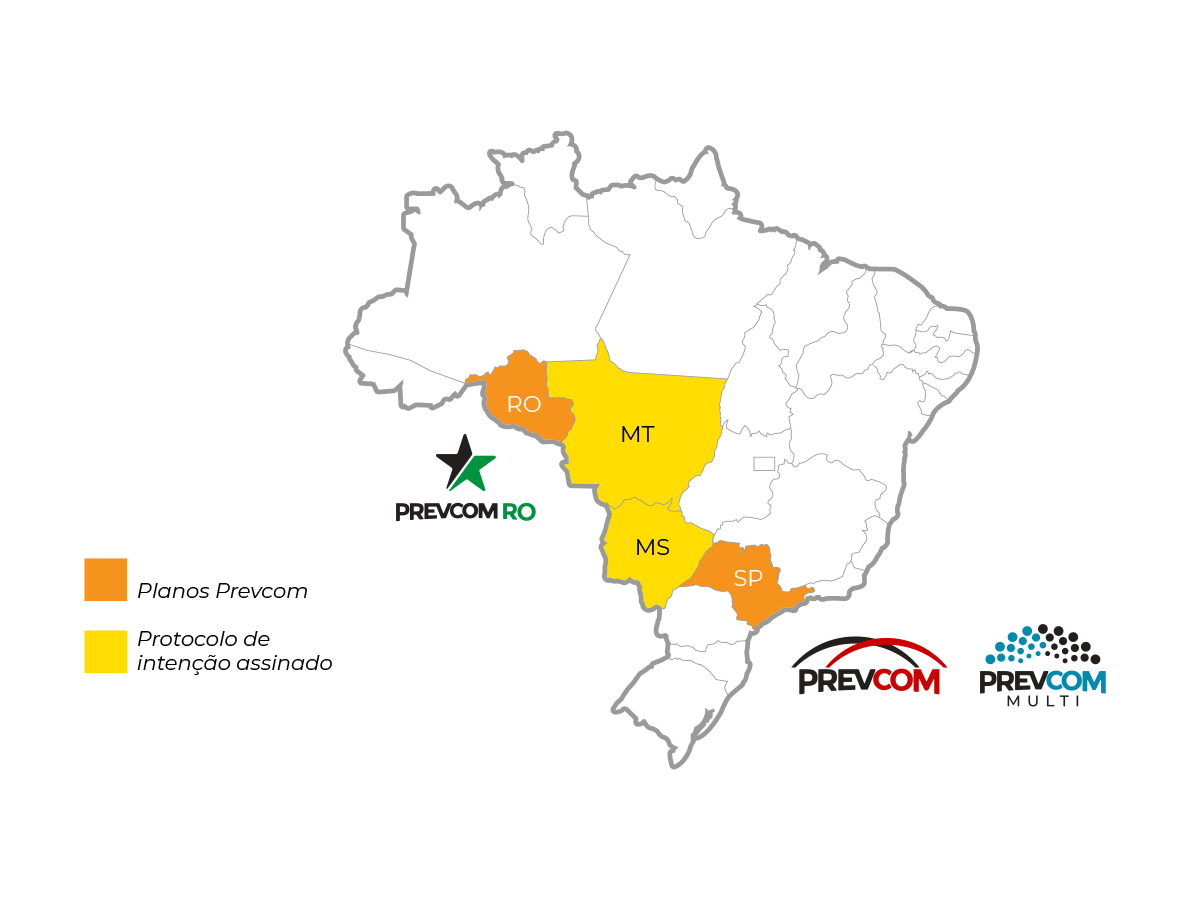 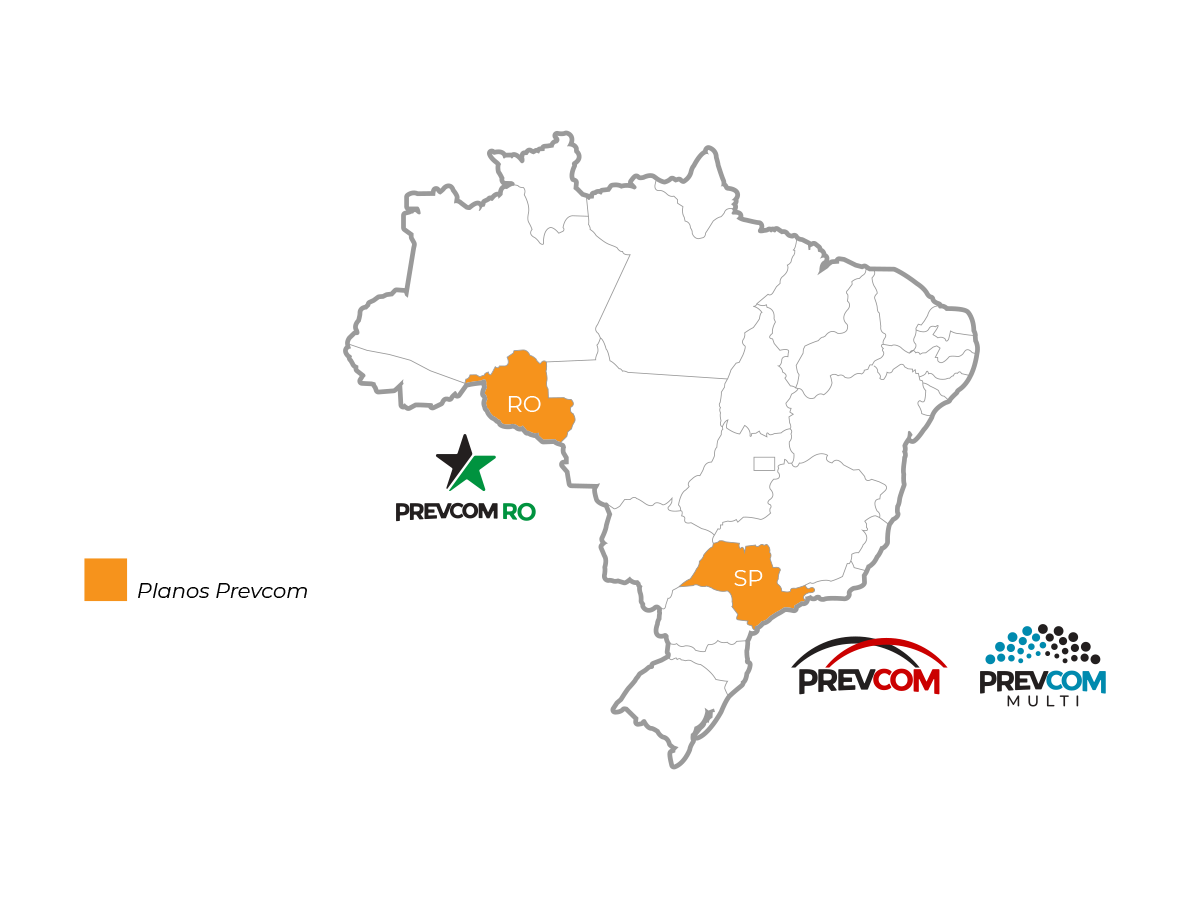 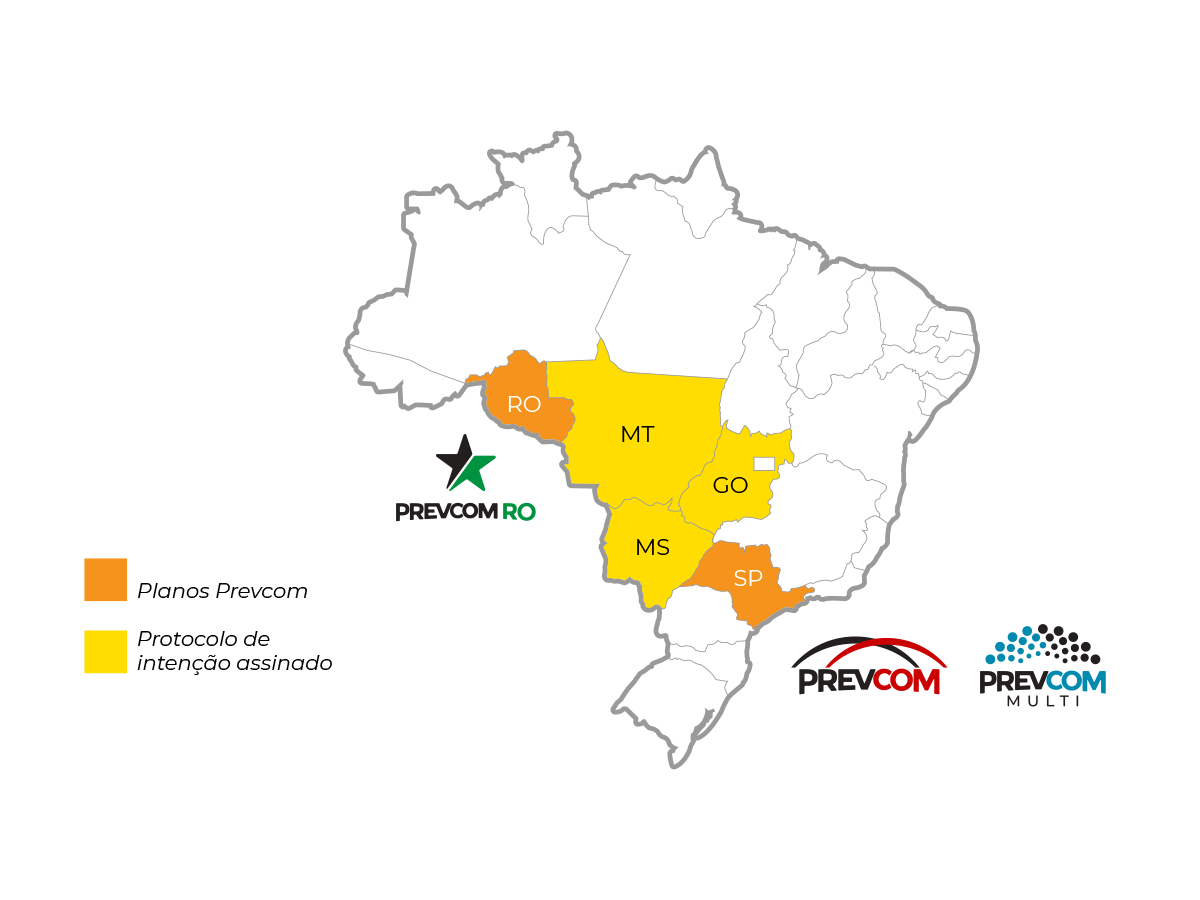 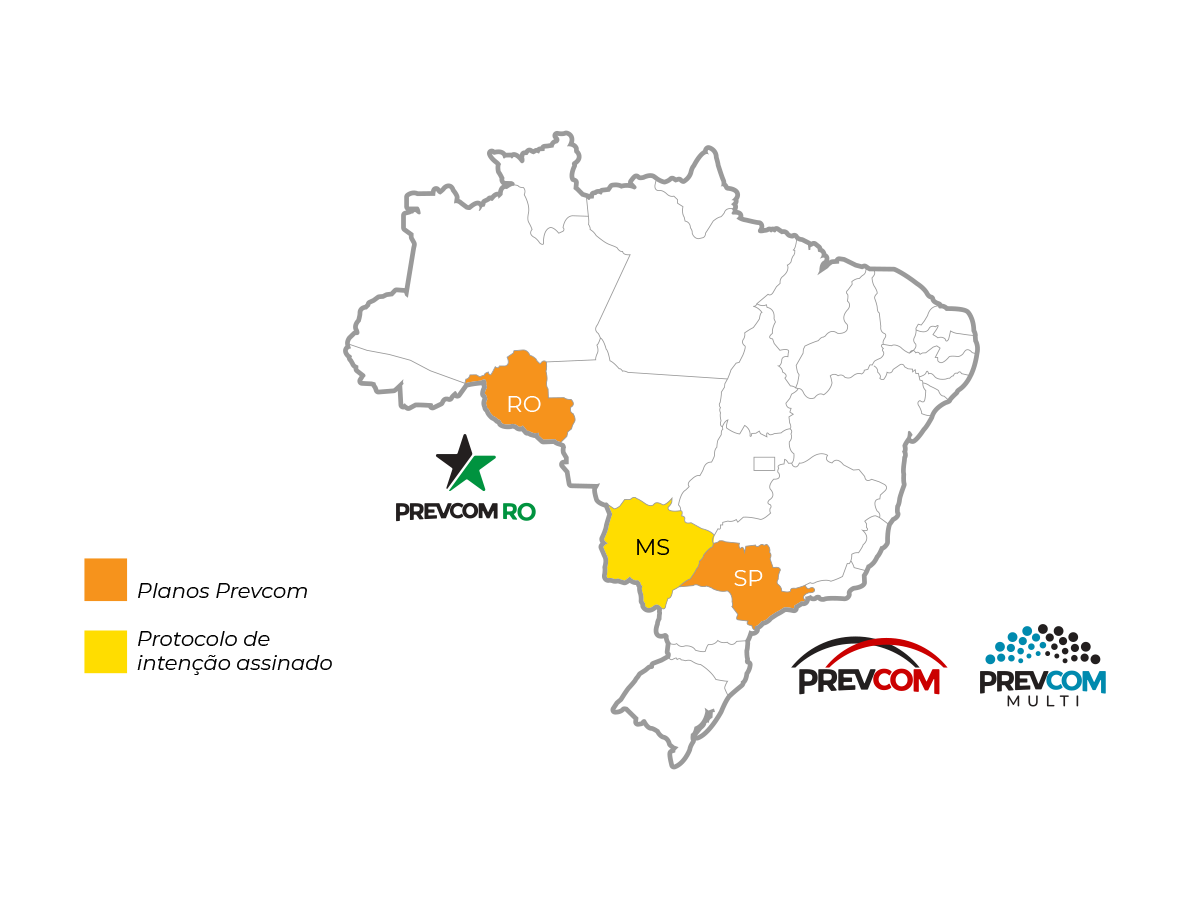 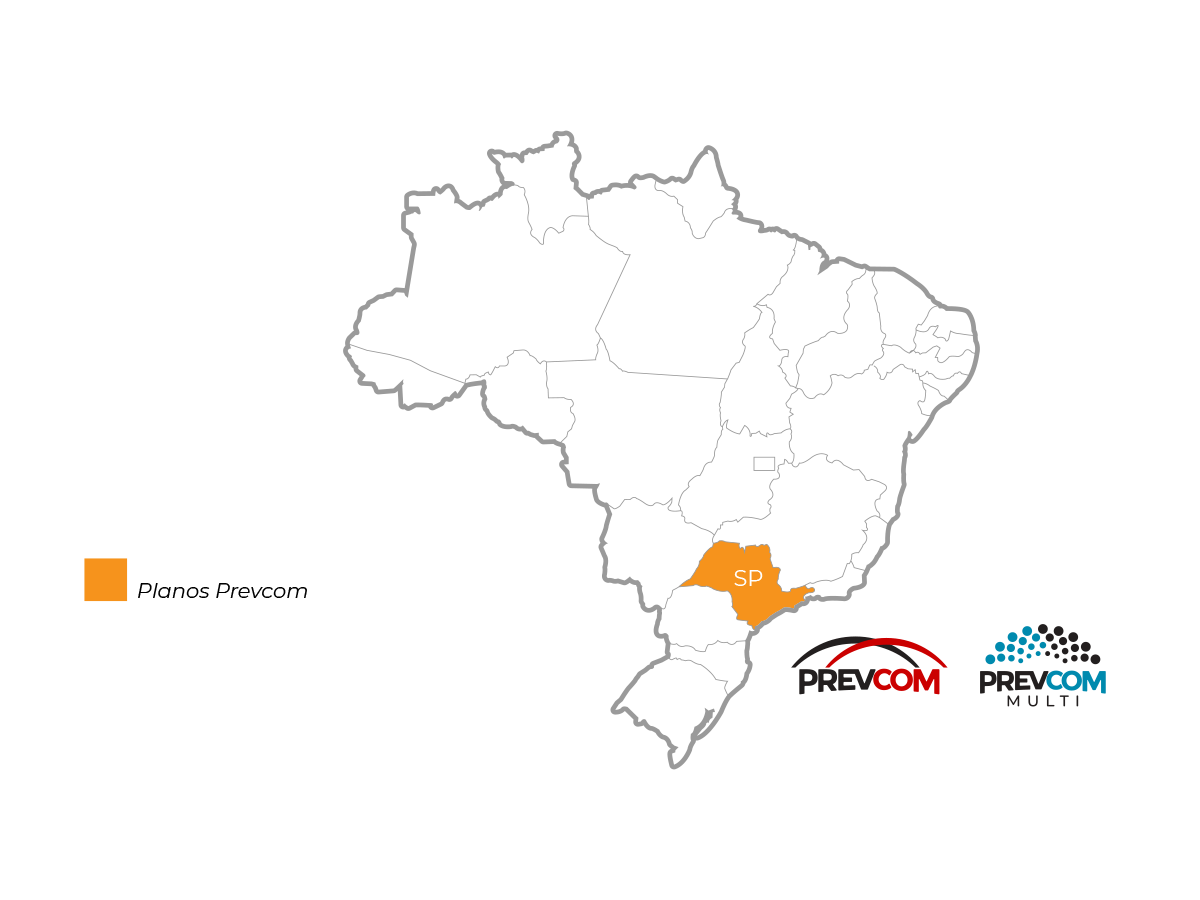 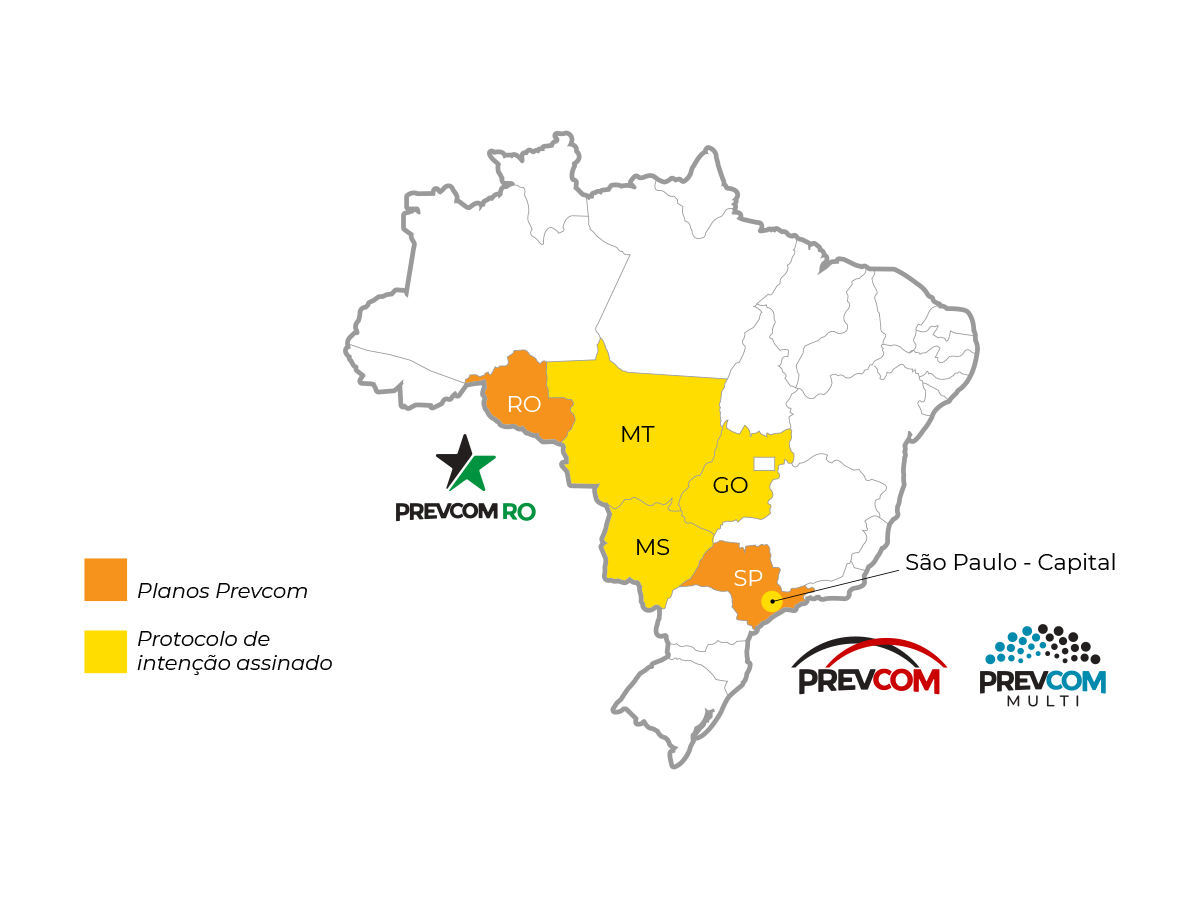 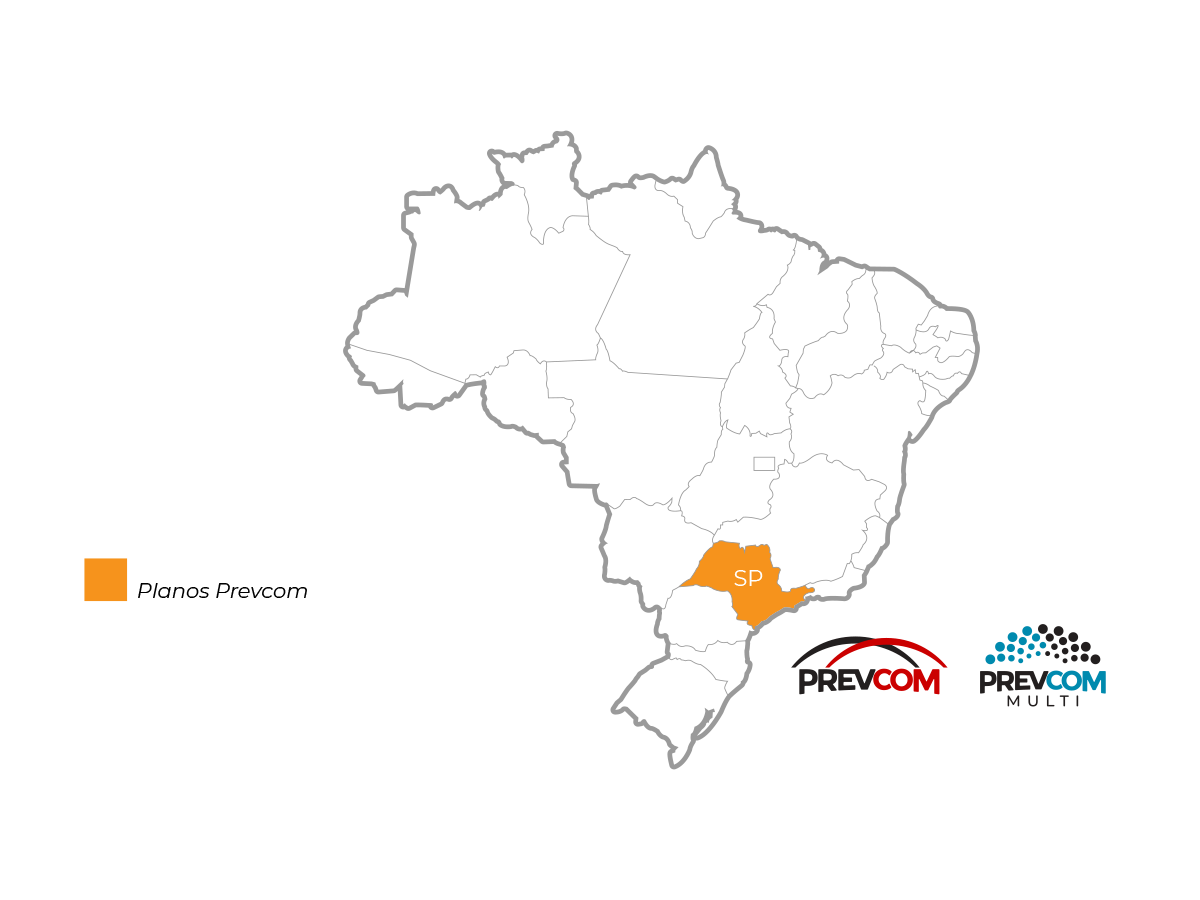 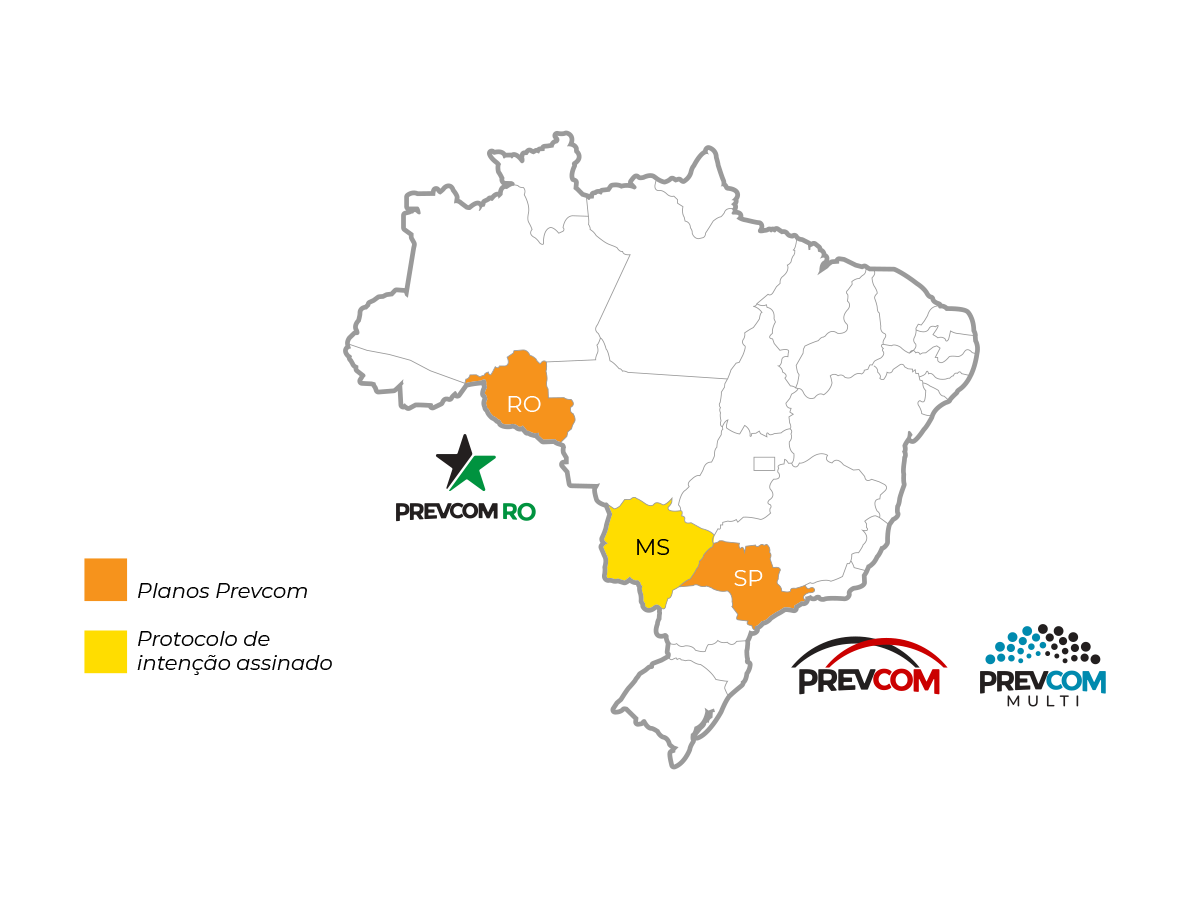 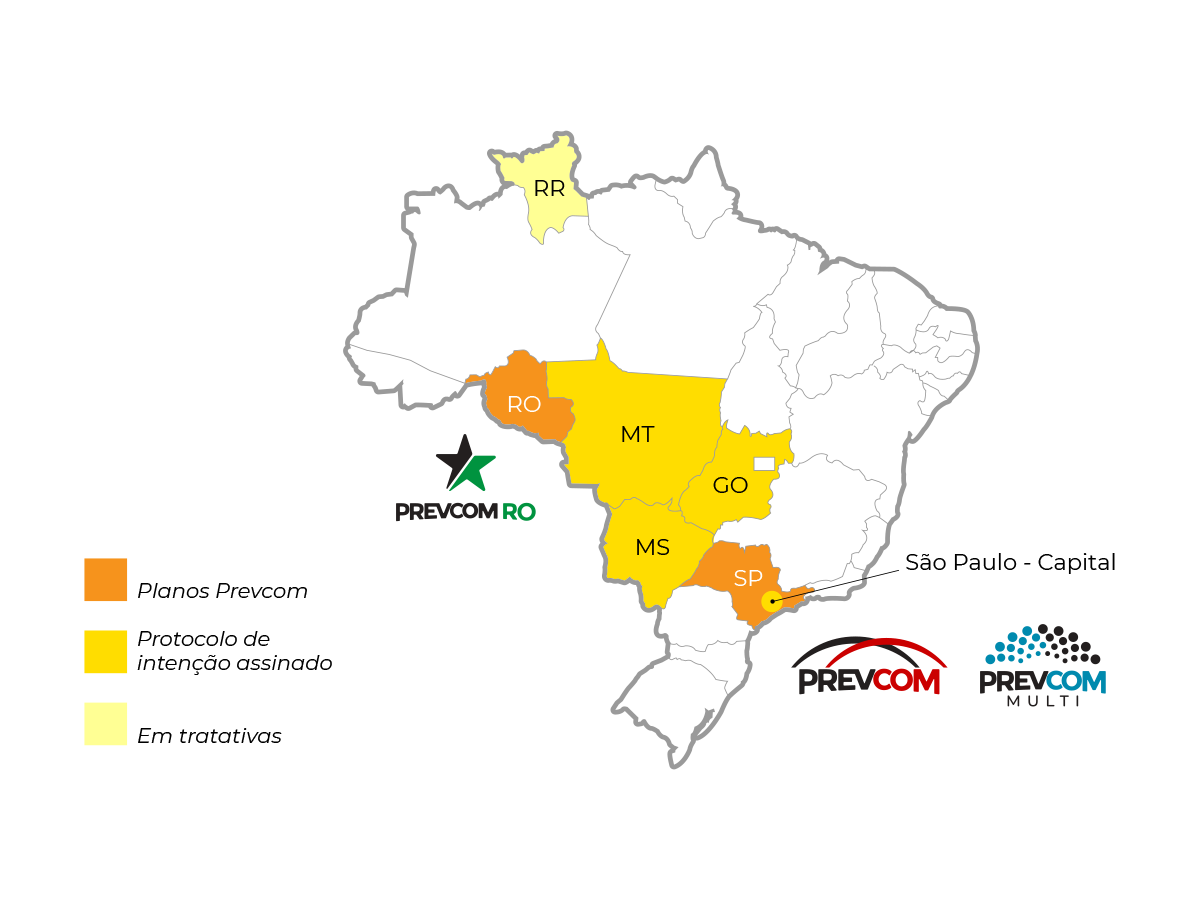 18
Estrutura de governança
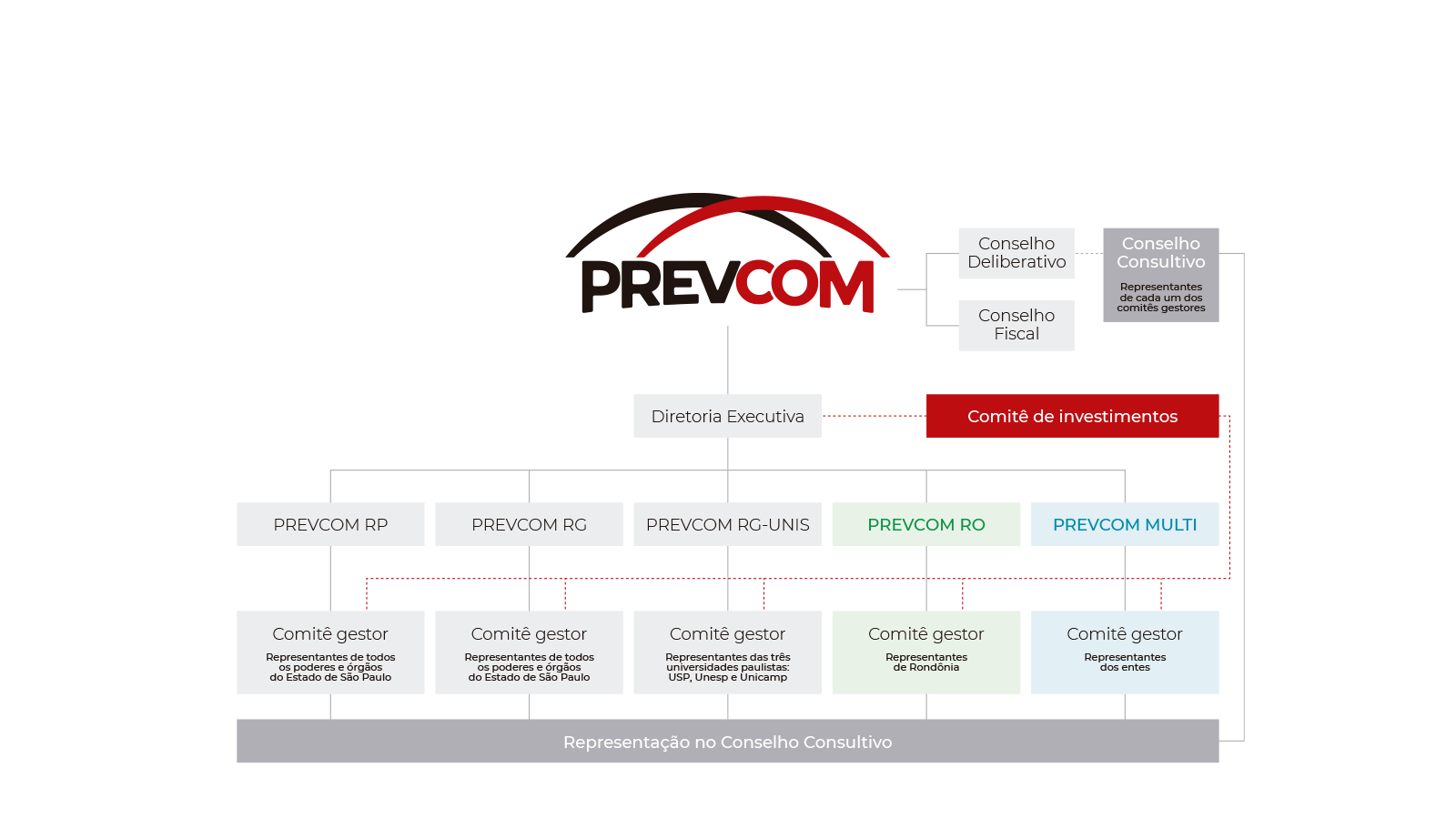 19
Órgãos fiscalizadores
PREVIC - Superintendência Nacional de Previdência Complementar – 
órgão regulador e fiscalizador
Incluiu a PREVCOM como uma das 17ESI – Entidades Sistemicamente Importantes(14 maiores fundos de pensão do país + PREVCOM + 2 fundações dos servidores da União)Fiscalização permanente
Fiscalizações Adicionais
TCEAuditoria Externa

Conselho Fiscal

Comitês Gestores dos Planos
20
Benefícios de risco
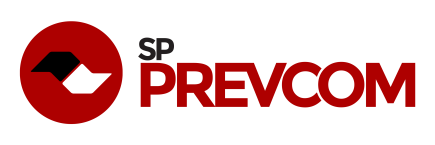 29
Os planos são CD puros e cobrem Benefícios de Risco apenas com o saldo existente na conta

Os participantes  que necessitarem ou desejarem cobertura adicional por morte ou invalidez deverão contratá-la individualmente

A parceira da PREVCOM para cobertura de benefício de risco é a MONGERAL AEGON
Materiais informativos 
Personalizados
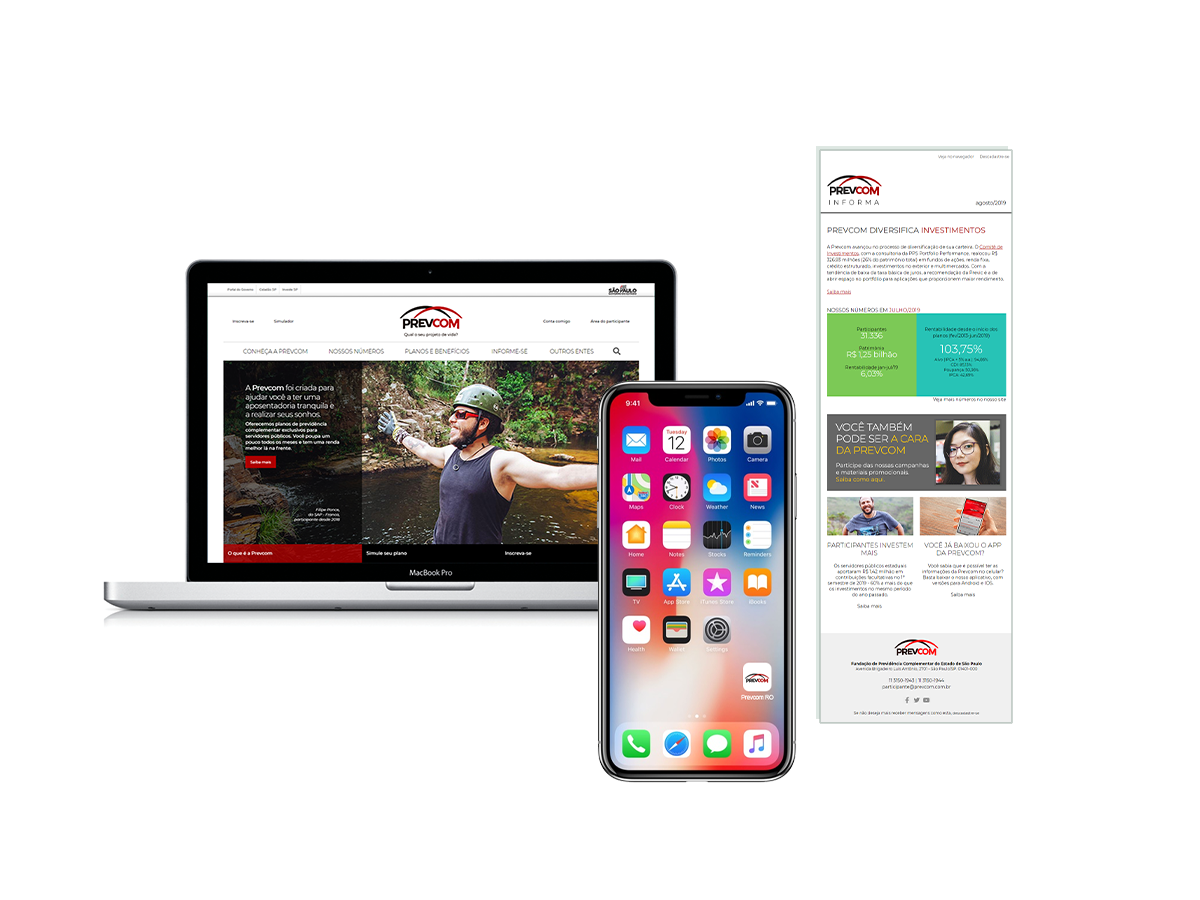 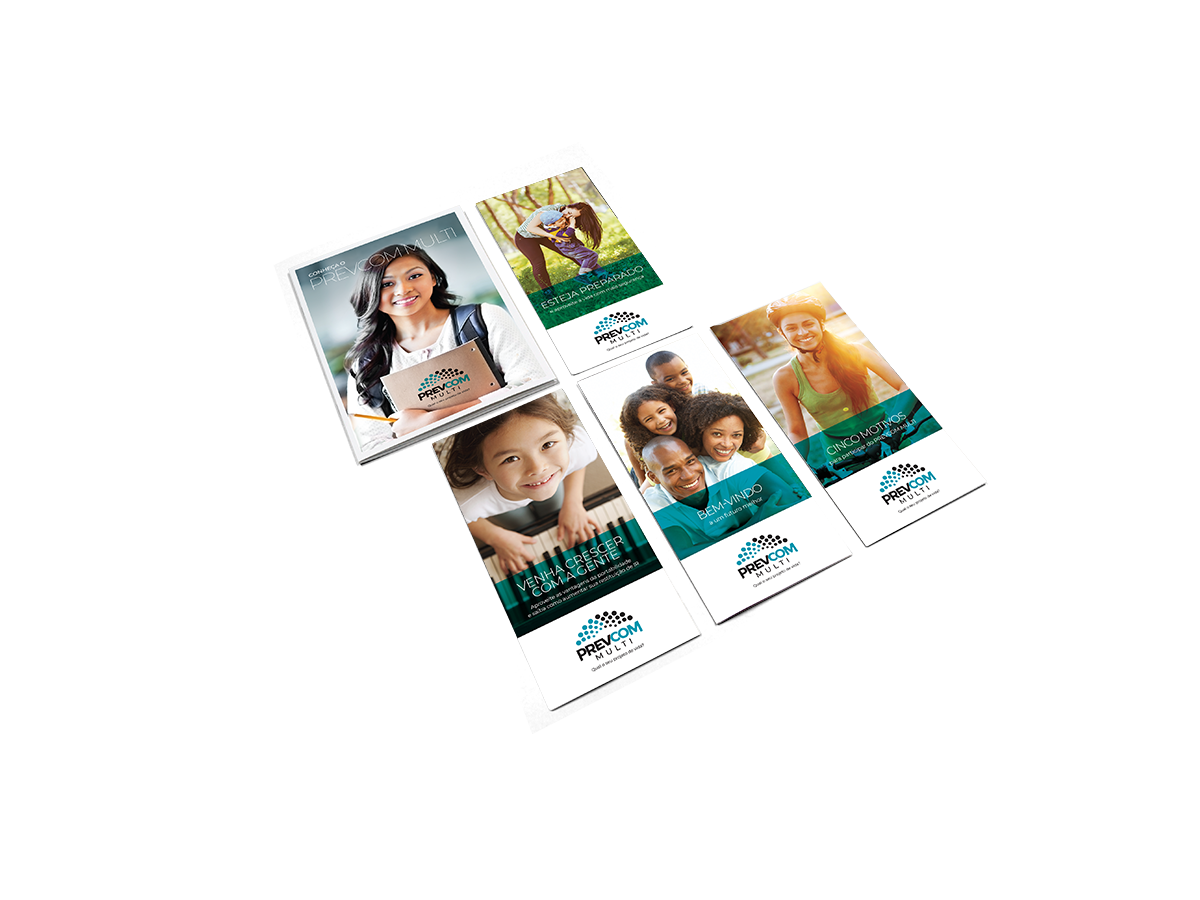 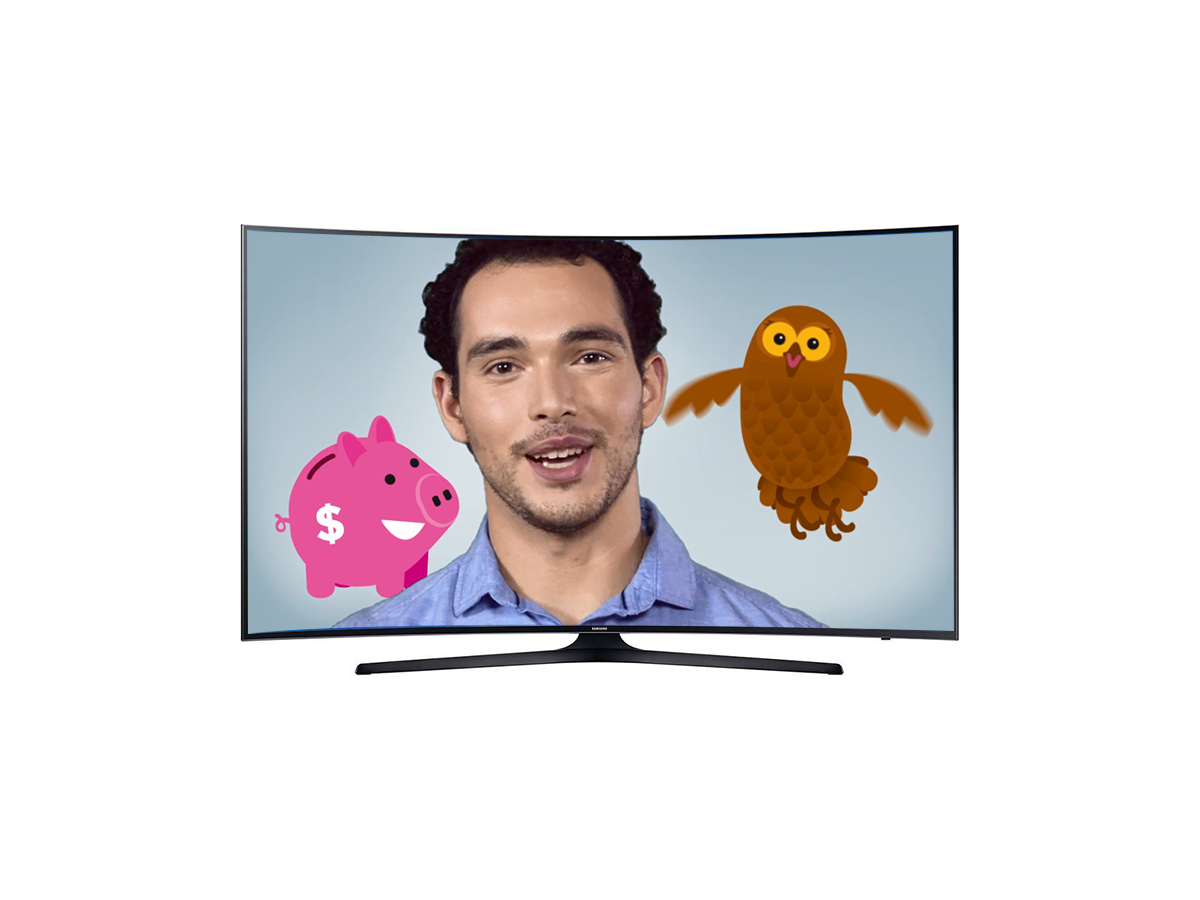 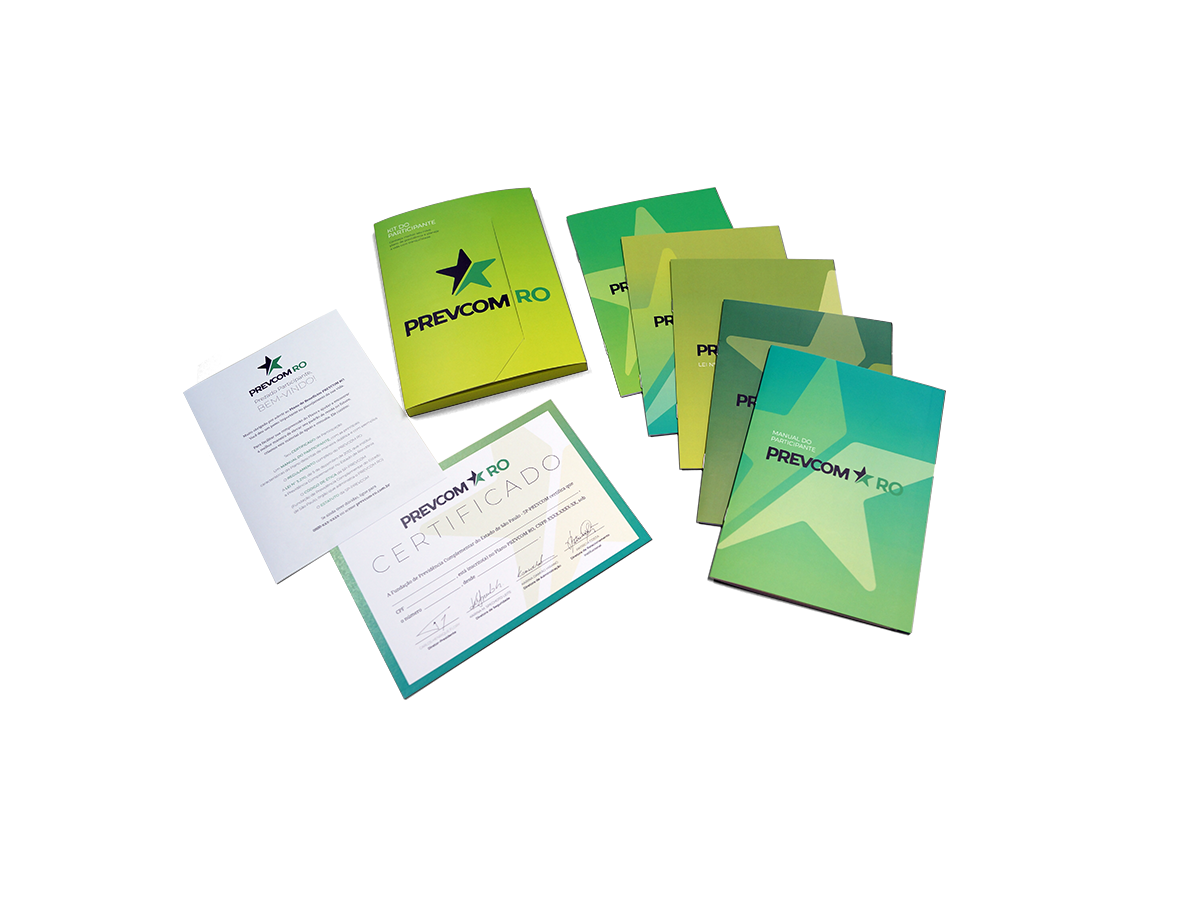 Site, app e boletim
Folhetose cartilha
Vídeos
Kit do Participante
12
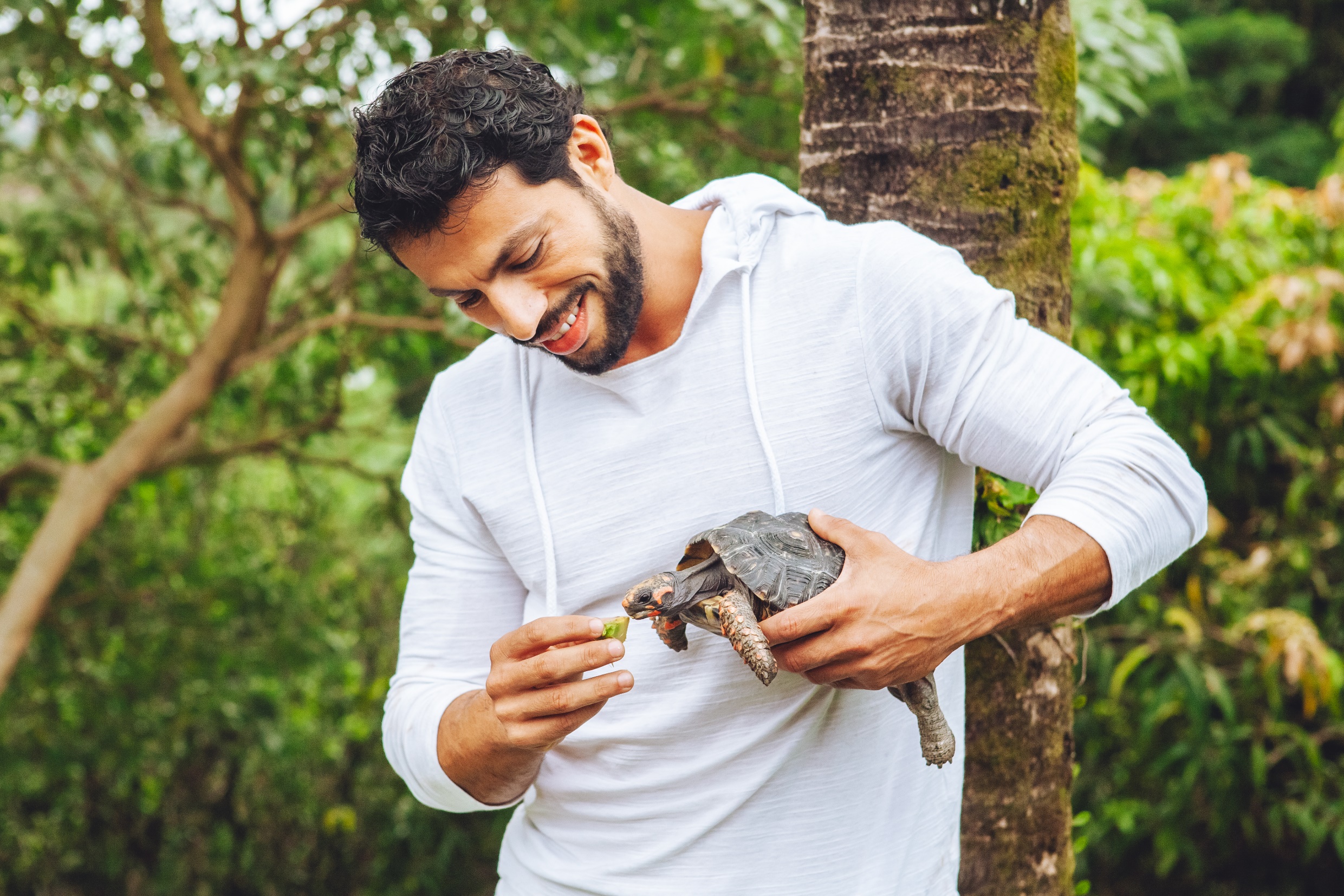 Quanto custa?
Douglas Câmara,da Alesp, participante desde 2015,com a tartaruga Shirley
Previsão de custospor população: como funciona
De acordo com o seu porte, o estado/municípiofaz um aporte anual na Prevcom para coberturadas despesas administrativas até que o planoseja autossuficiente (prazo estimado: 5 anos)

O primeiro aporte é realizado pro-rata a partirda aprovação pela PREVIC
14
Previsão de custos:reajustes anuais
Aporte anual do PATROCINADOR será reajustado no mês de março do ano seguinte, conforme a fórmula abaixo:

Valor Aporte Anual = 

nº mínimo de participantes x custo per capita PREVCOM x 12 
Menos
valor arrecadado pelo plano referente às taxas de carregamento e de administração  do ano anterior
14
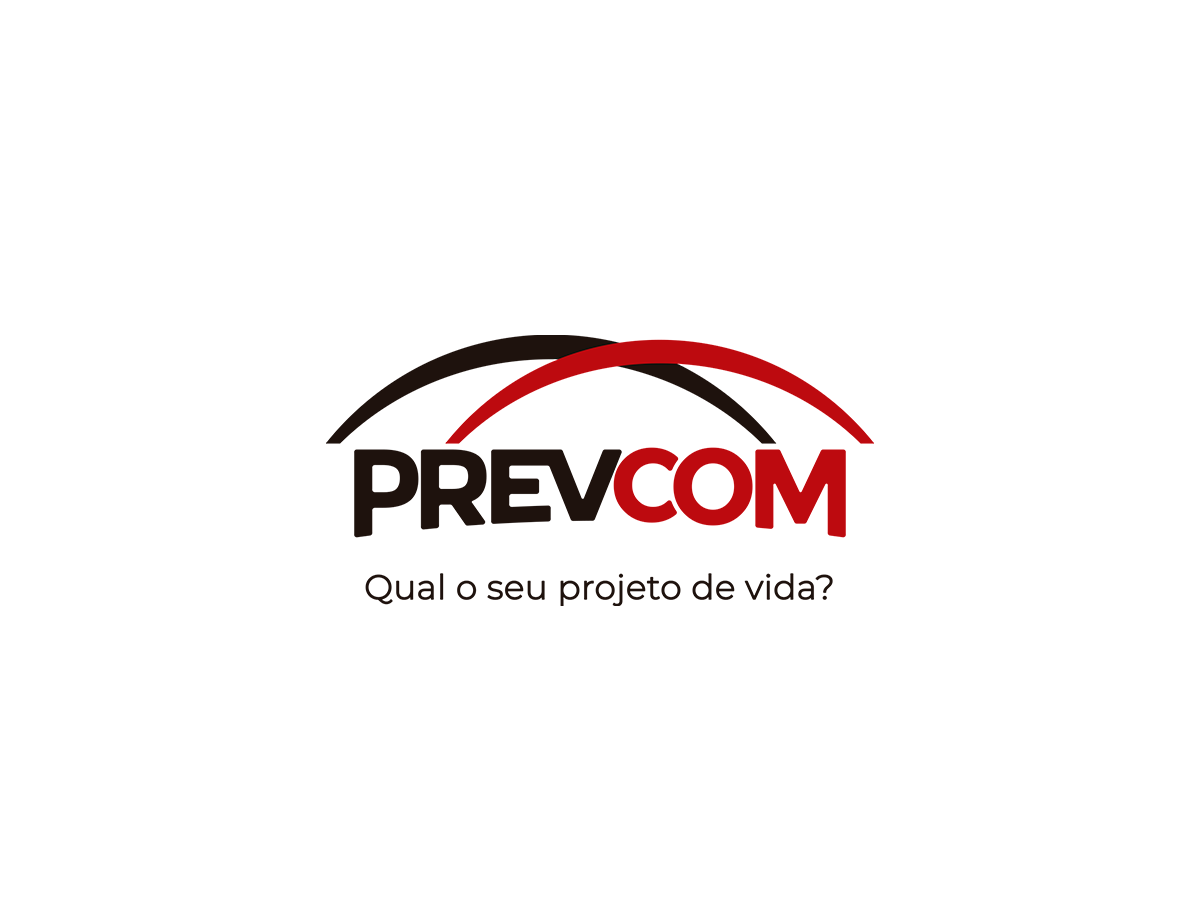 prevcom.com.br
youtube.com/prevcom
facebook.com/prevcom
twitter.com/spprevcom